СорвинВалентин Дмитриевич
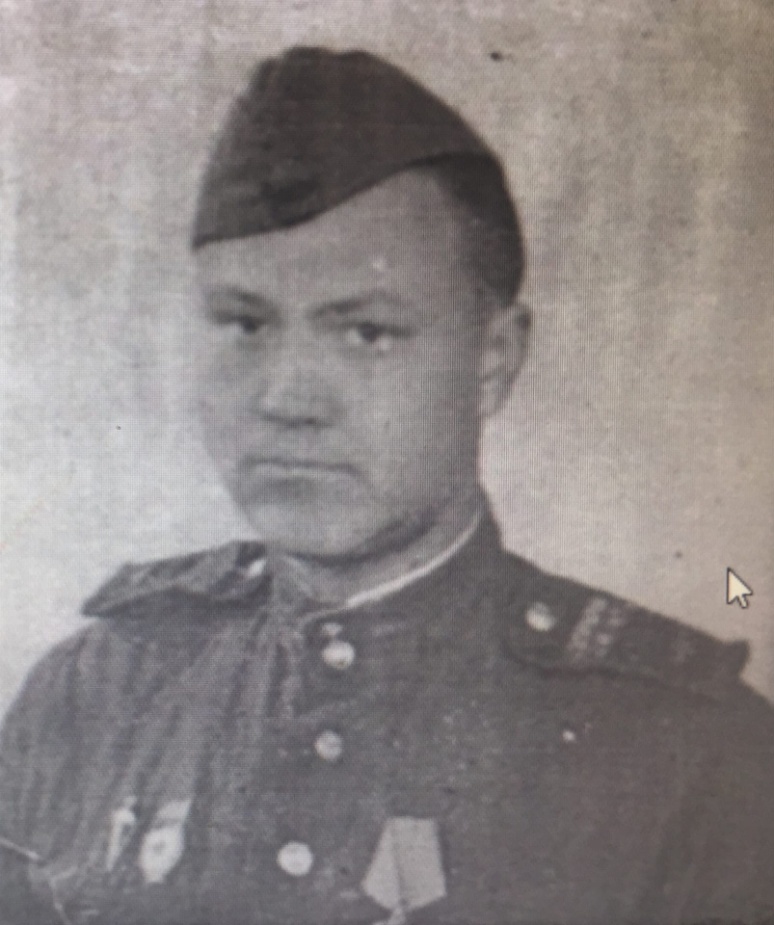 ветеран 98-й гвардейской Свирской Краснознамённой воздушно-десантной дивизии, почётный гражданин г.Олонца.
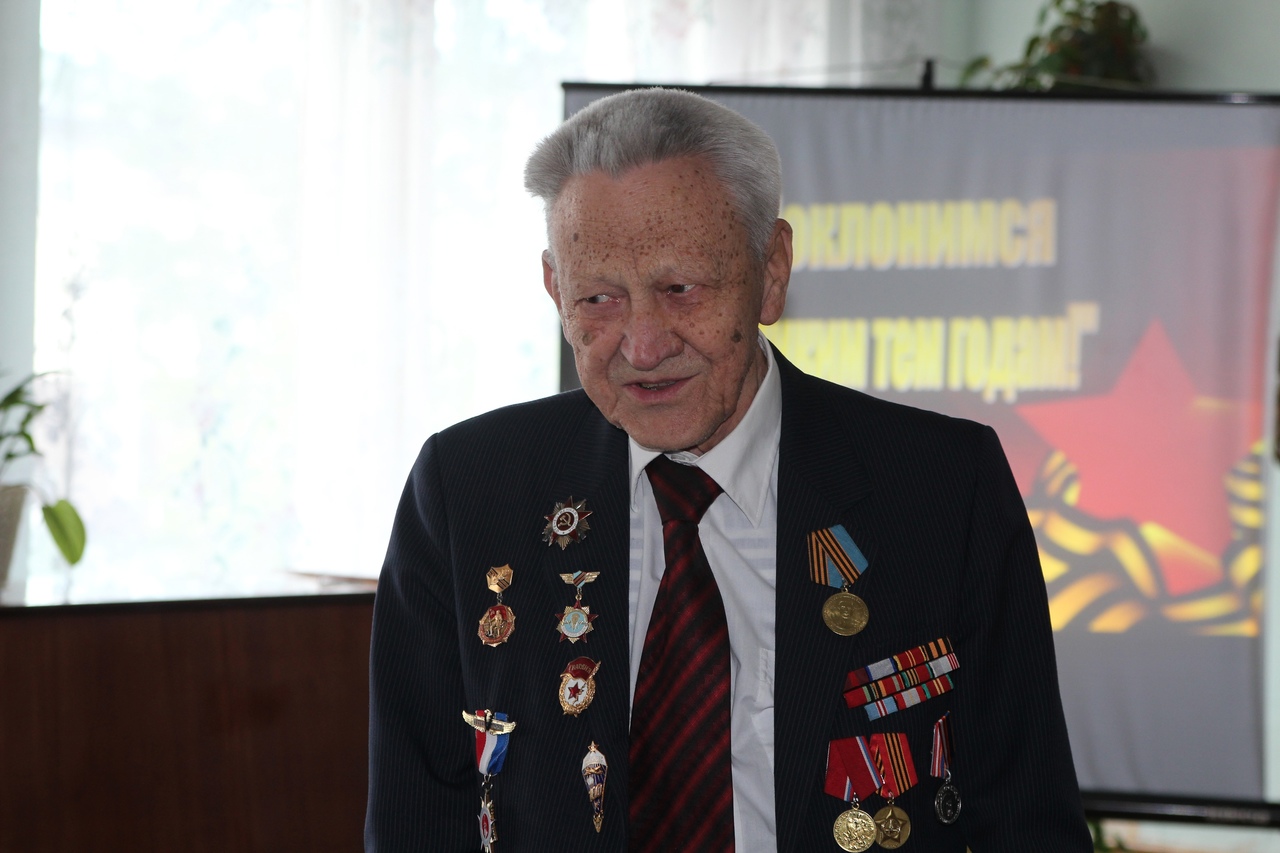 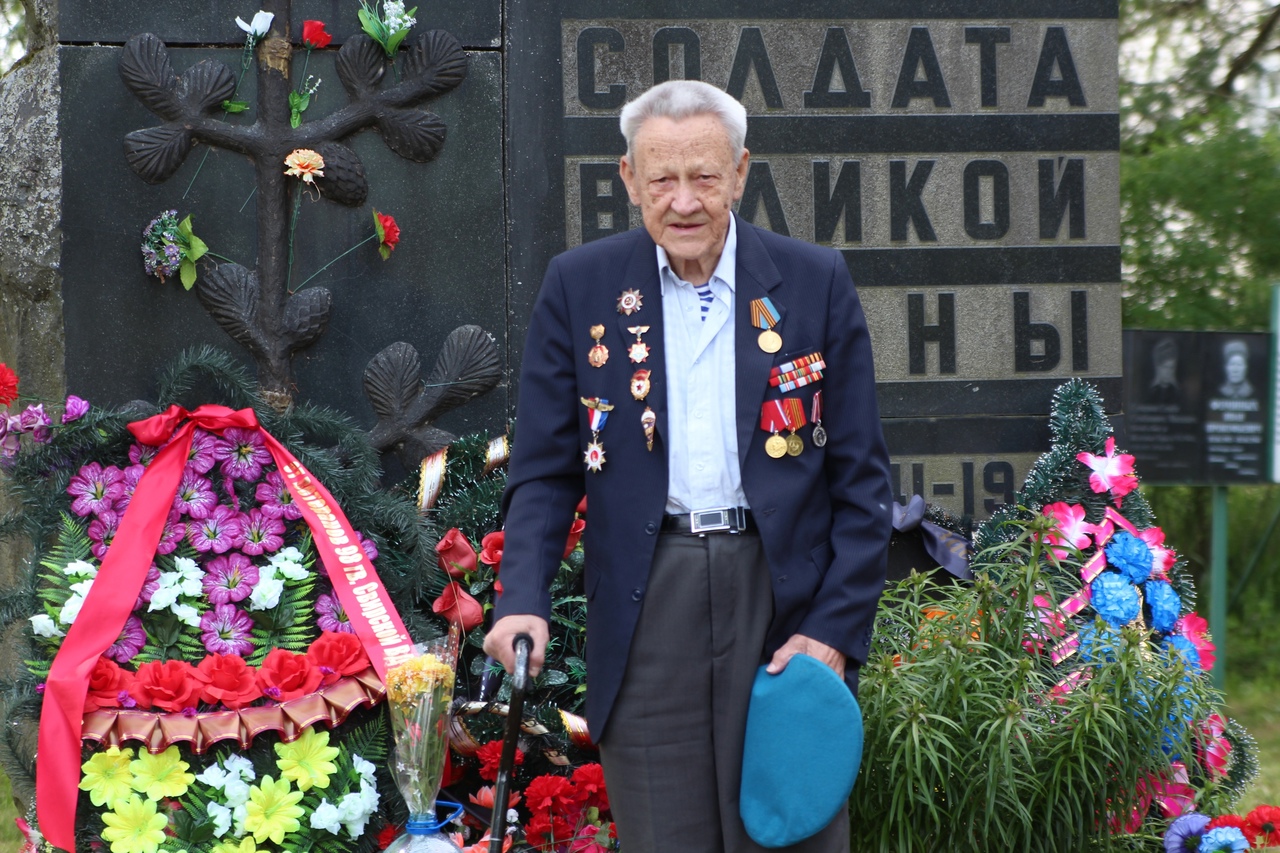 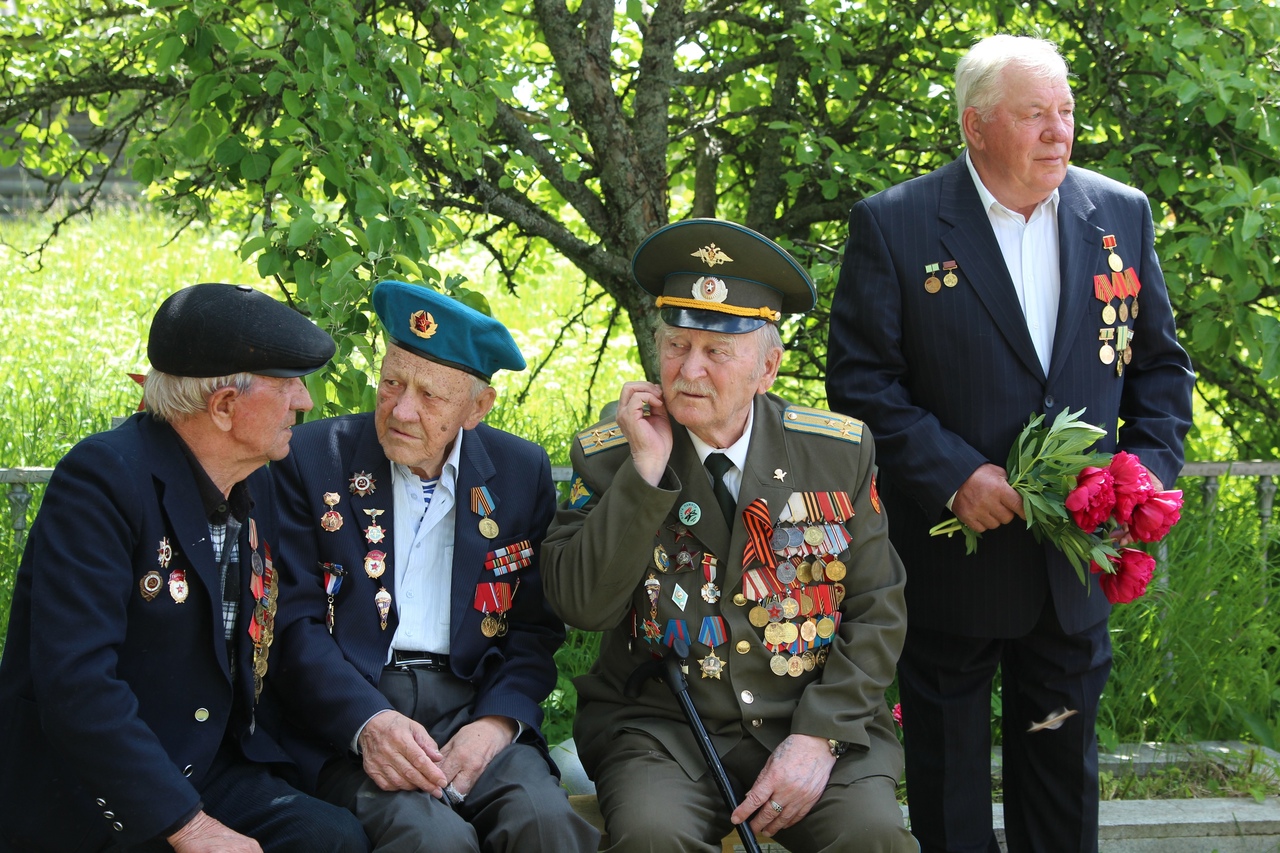 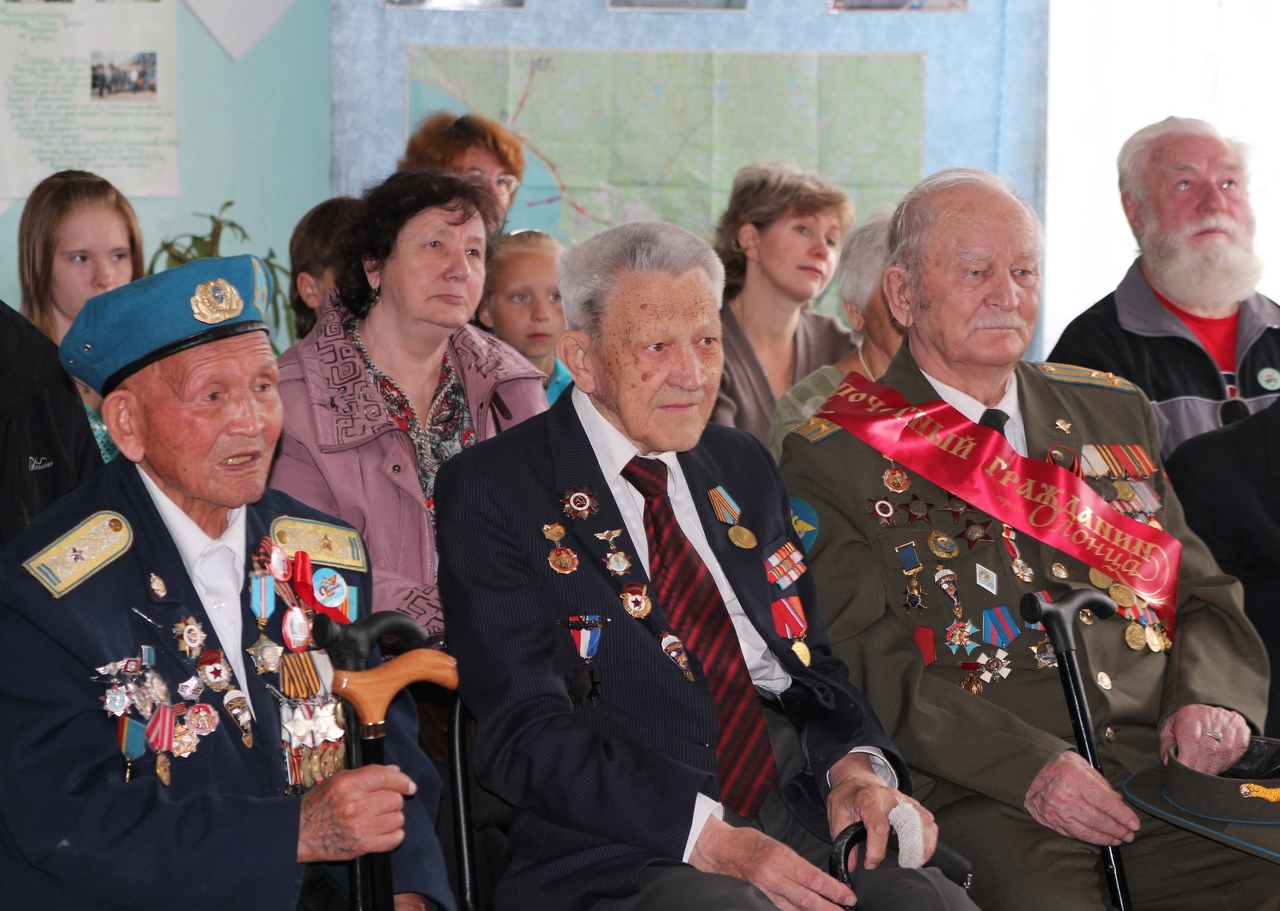 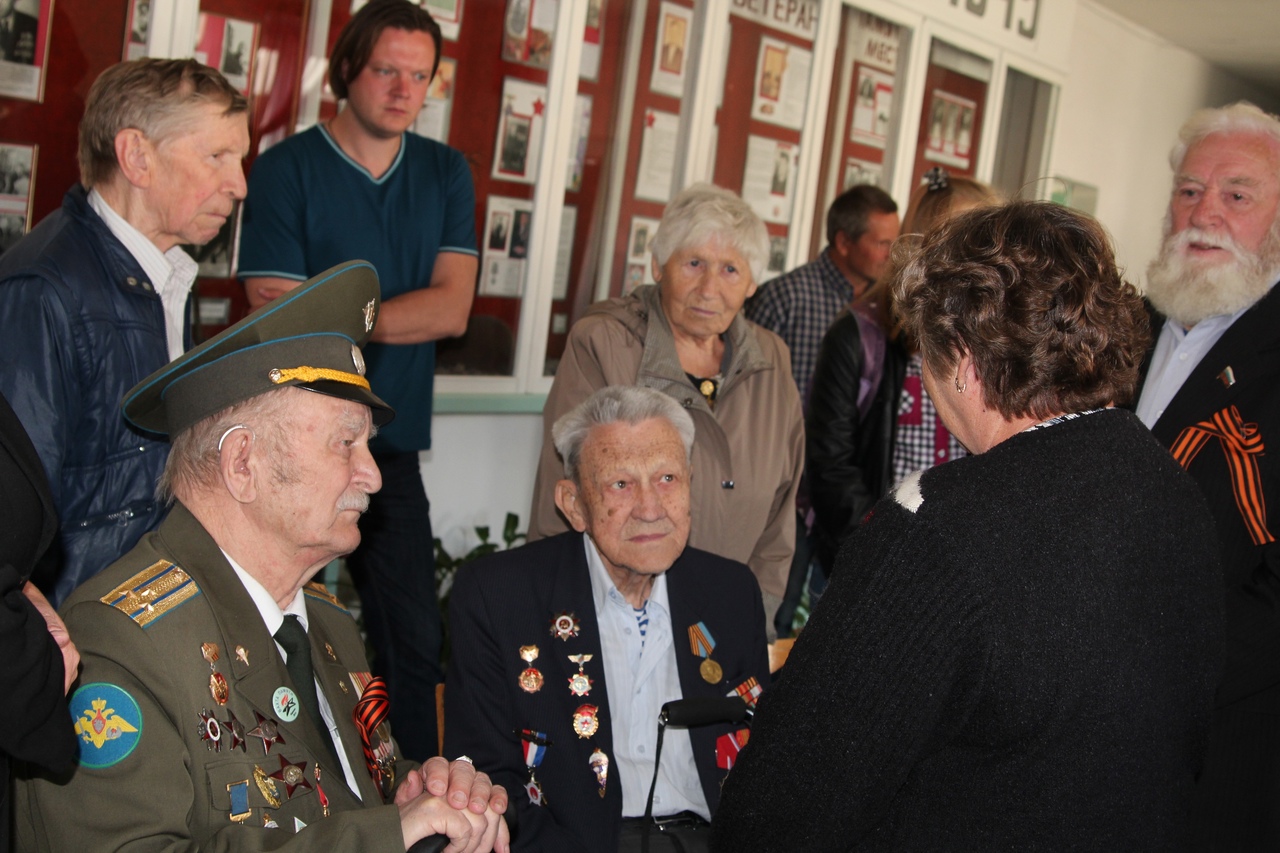 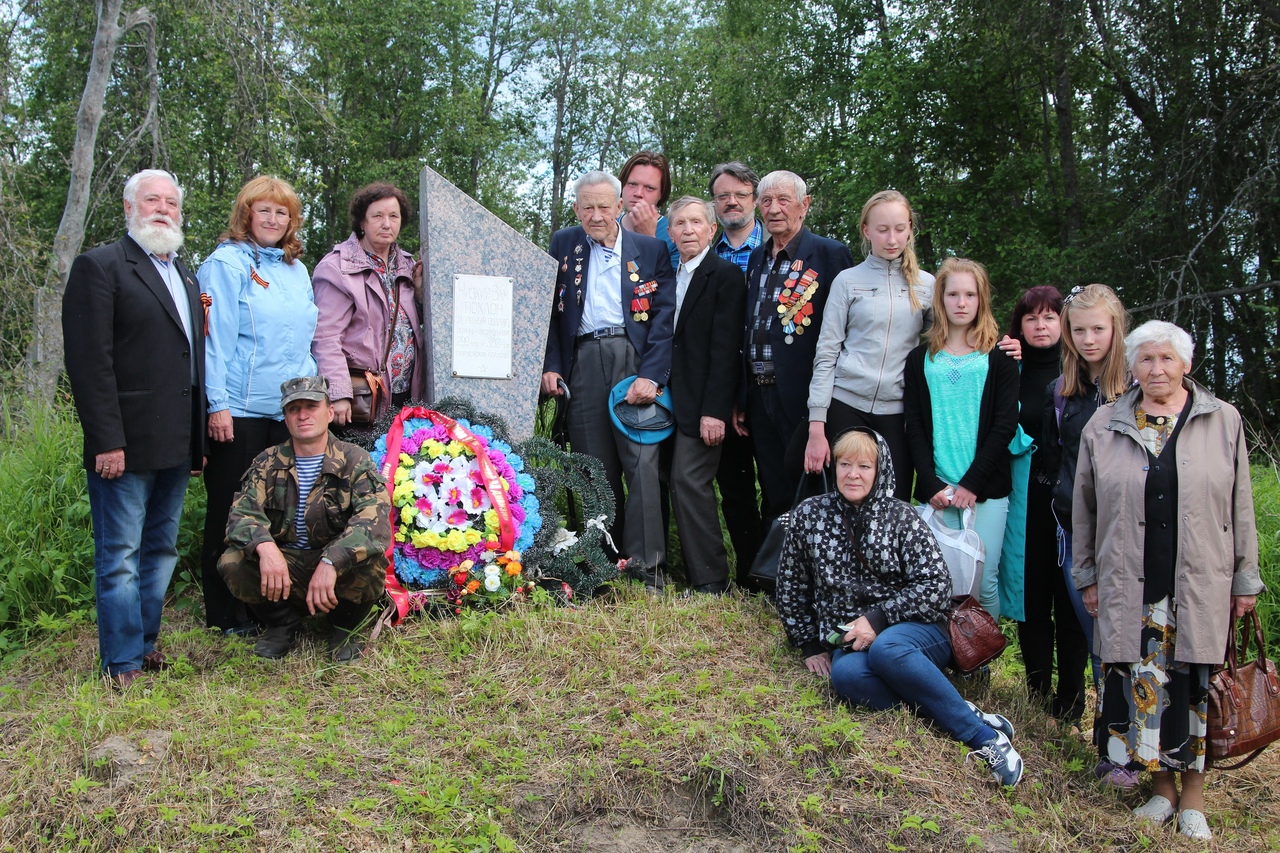 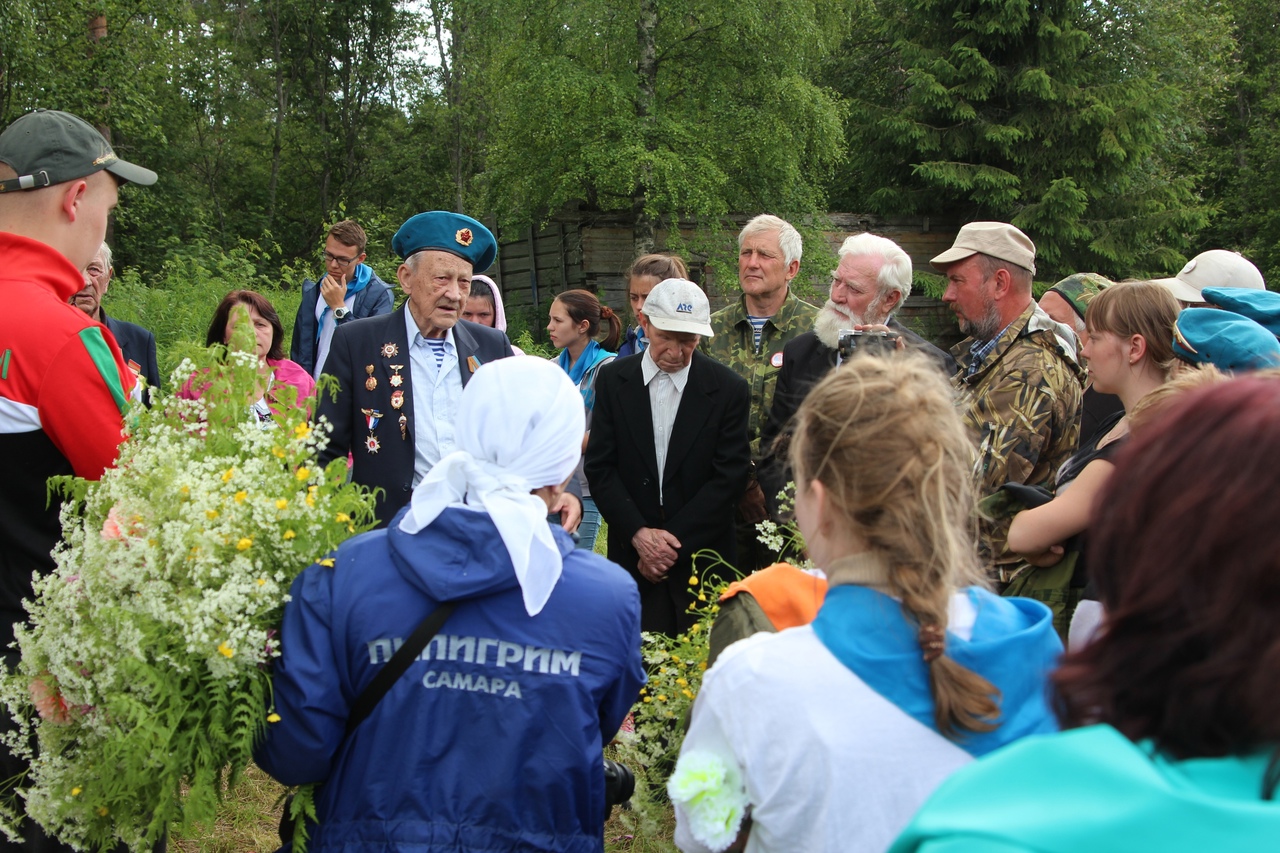 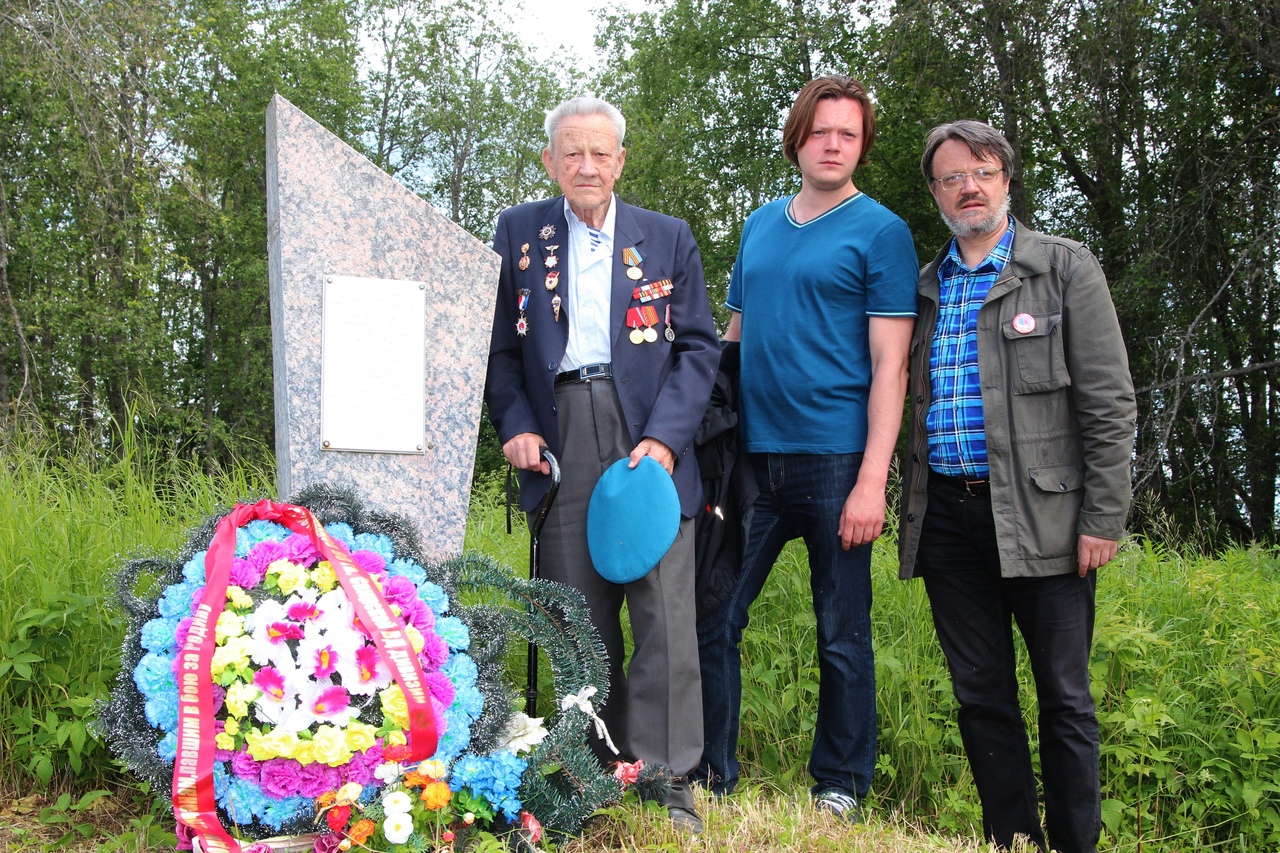 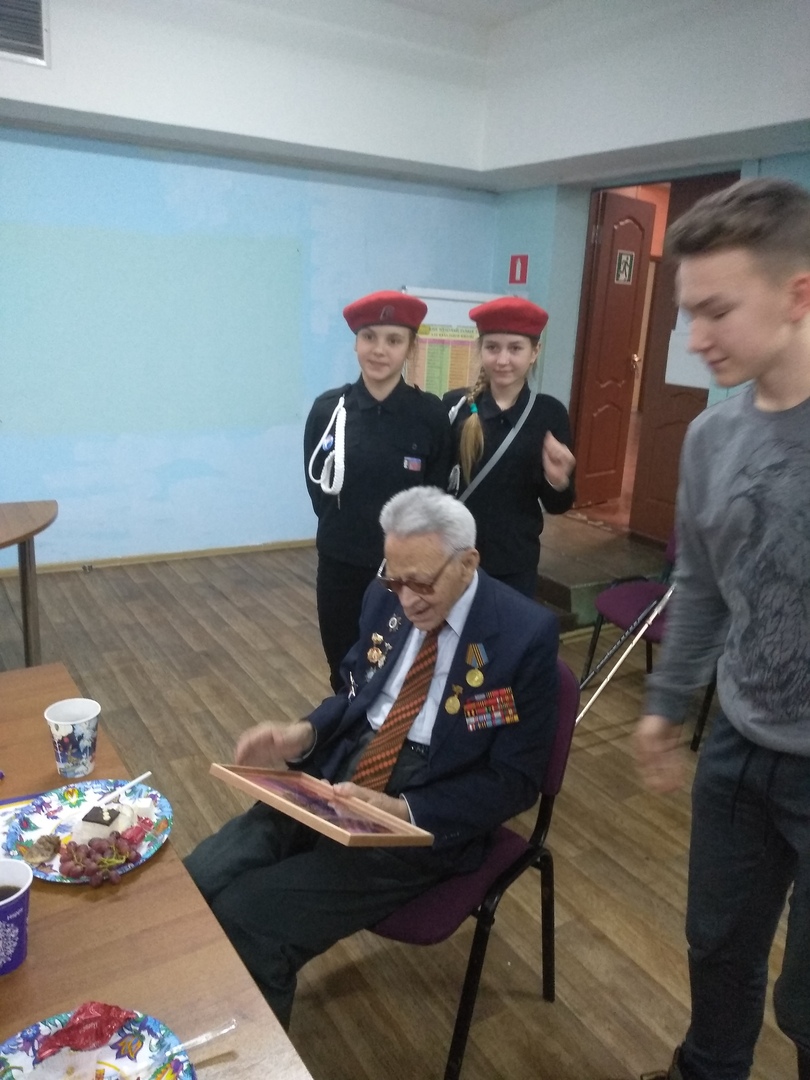 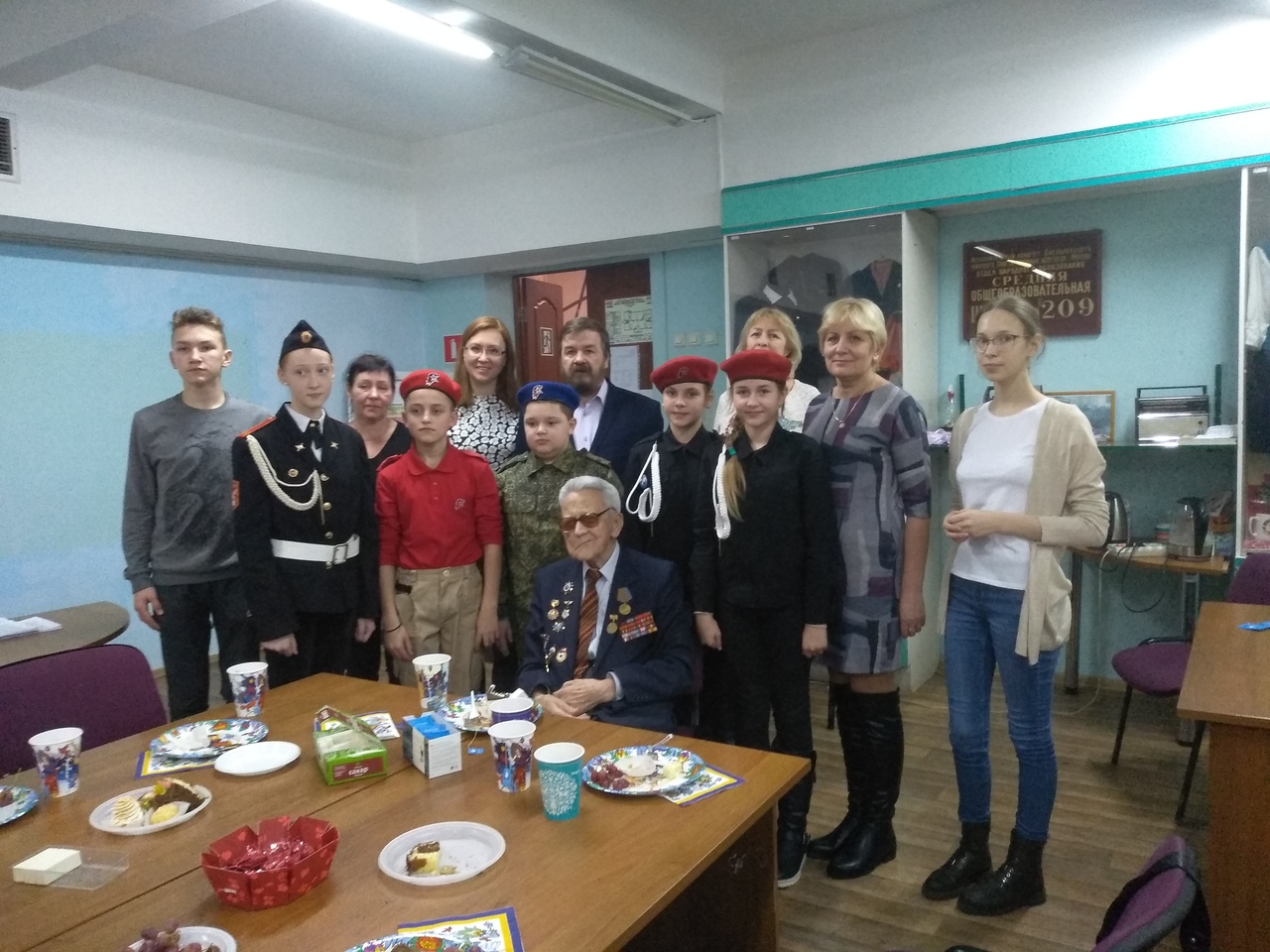